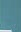 Boston University Office of the Ombuds
Francine Montemurro
University Ombuds
fmonte@bu.edu

Adam Barak Kleinberger
Associate Ombuds
abklein@bu.edu
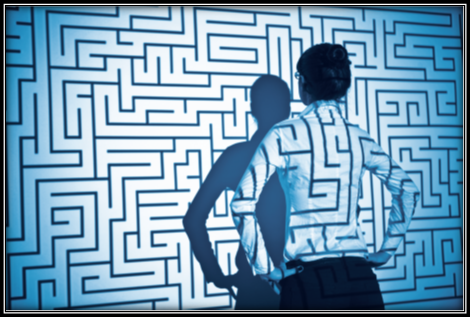 Medical Campus Fuller Building     Room 818
(617) 638-7645
Charles River Campus
   19 Deerfield Street
   Kenmore Square
   (617) 358-5960
www.bu.edu/ombuds
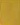 What’s an Ombuds?

An is ombuds an independent and impartial person who can 

Help individuals manage different kinds of conflict and problems

Help leadership understand and respond to systemic causes of conflict and problems  within the university
[Speaker Notes: Ombudsmen are trained professionals w/experience in identifying and resolving both individual and organizational conflicts. 

We help individuals identify the underlying causes of disputes and provide visitors with tools for resolving their issues.

When we work with individual visitors, we tailor our approach to each individual situation (there is no cookie cutter approach in the work we do.)

We use tools like mediation, facilitation, coaching, and shuttle diplomacy. We do not take action without your approval.

We also identify systemic conflicts, bringing to management’s attention any practices, policies, or aspects of the university climate that appear to be the source or problems.

By highlighting these systemic issues and providing suggestions for addressing them, we try to help leadership take steps to improve the way the university operates]
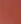 How do we operate?

As a confidential resource

As a neutral and impartial resource

Independently of other departments

Serving everyone in the BU community

On informal basis

Striving for fair outcomes and fair process
.
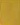 When might you call us?

Discuss a concern early on

Discuss and evaluate options

Confidential sounding board

Access information about a BU policy

Believe you have been treated unfairly

Help with a difficult conversation

Don’t know who else to contact
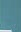 Boston University Office of the Ombuds
Francine Montemurro
University Ombuds
fmonte@bu.edu

Adam Barak Kleinberger
Associate Ombuds
abklein@bu.edu
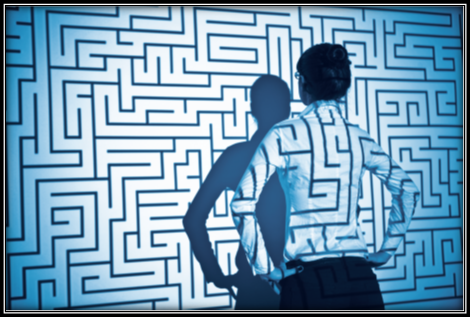 Charles River Campus
   19 Deerfield St.
   Kenmore Square
   (617) 358-5960
Medical Campus
Fuller Bldg., 818
(617) 638-7645
www.bu.edu/ombuds